Scuola primaria di Cenate Sotto
Classi  Prime -Terze – Quarte

a.s 2016-17
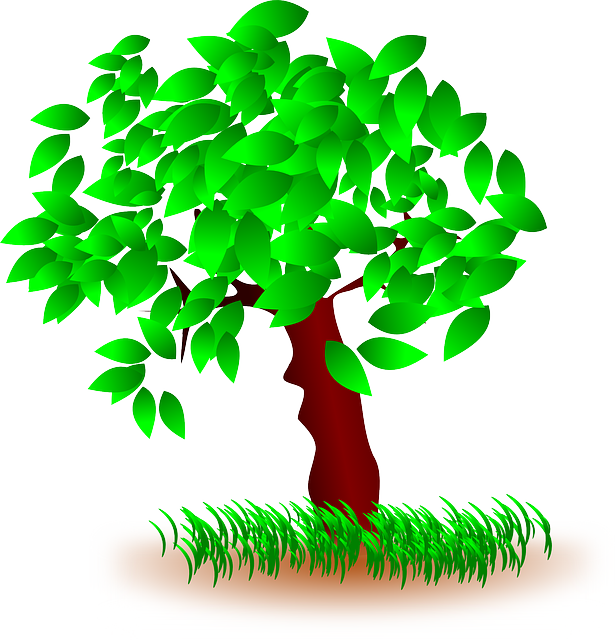 C
L
A
S
S
I
T
E
R
Z
E
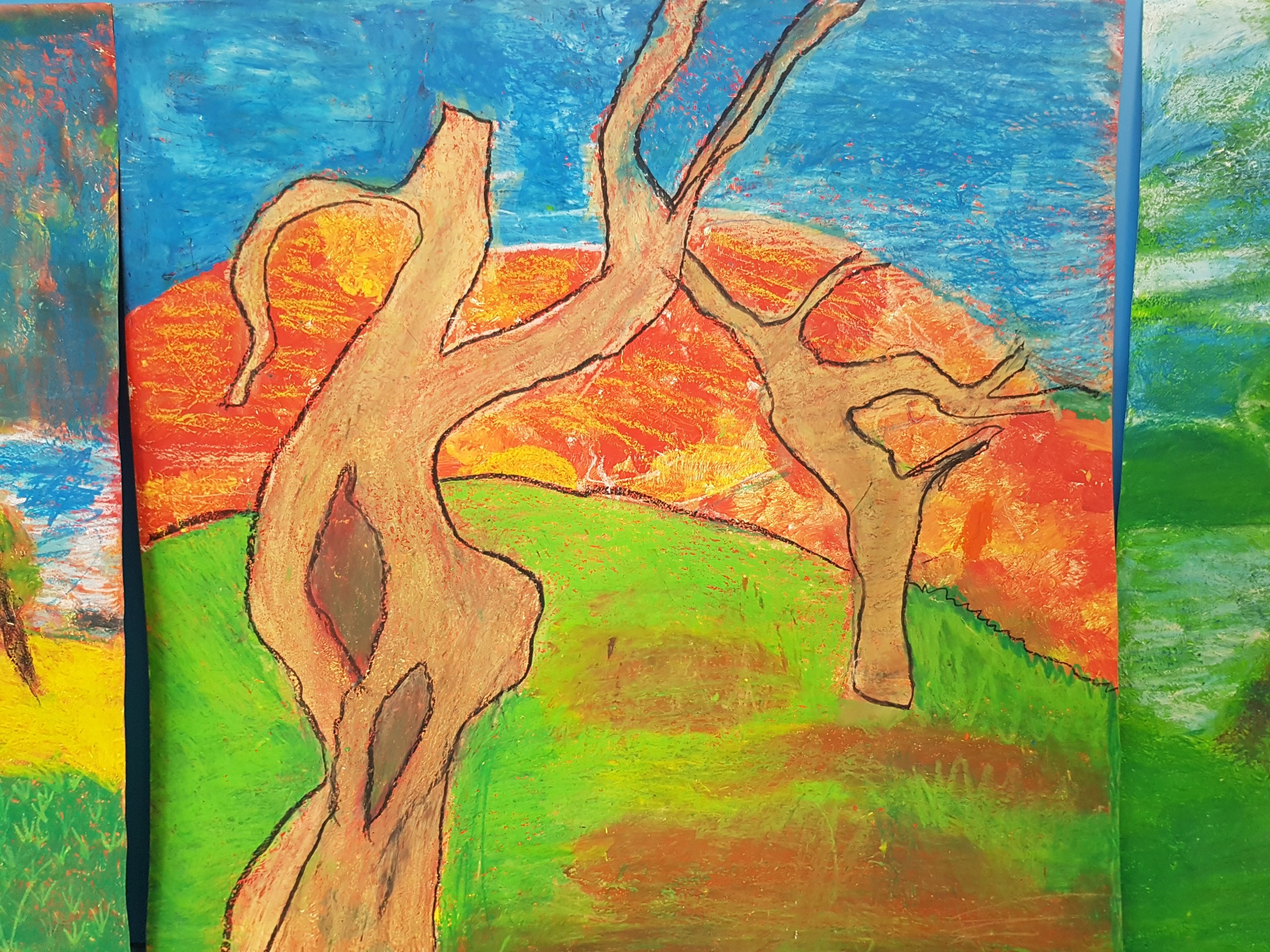 CLASSI 
	QUARTE
Sezioni
A - B
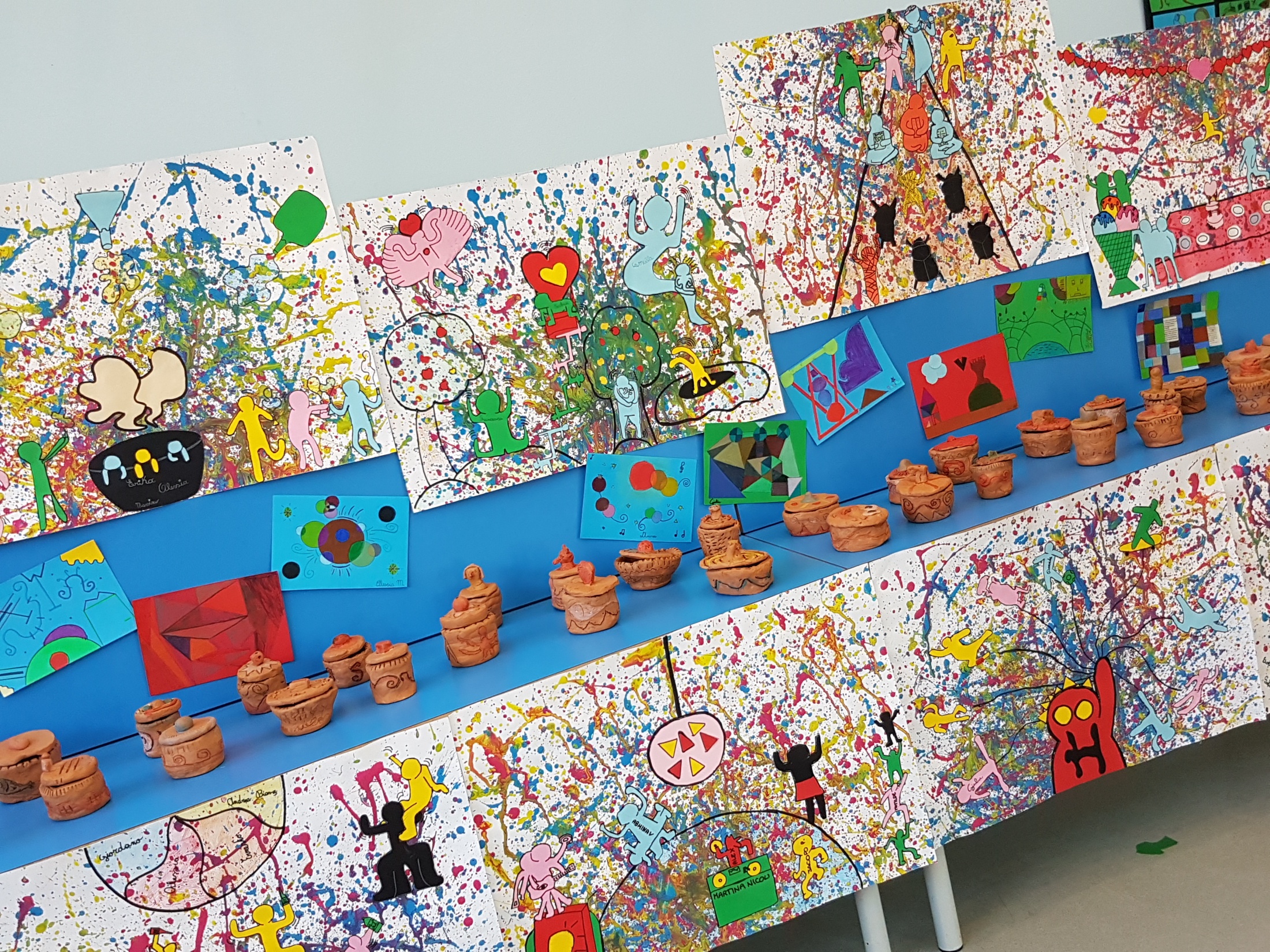 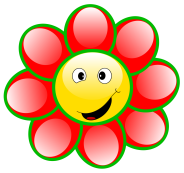 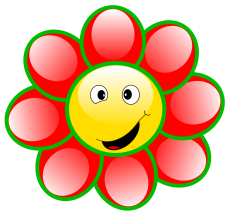 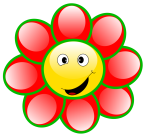 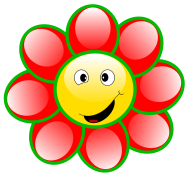 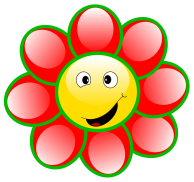 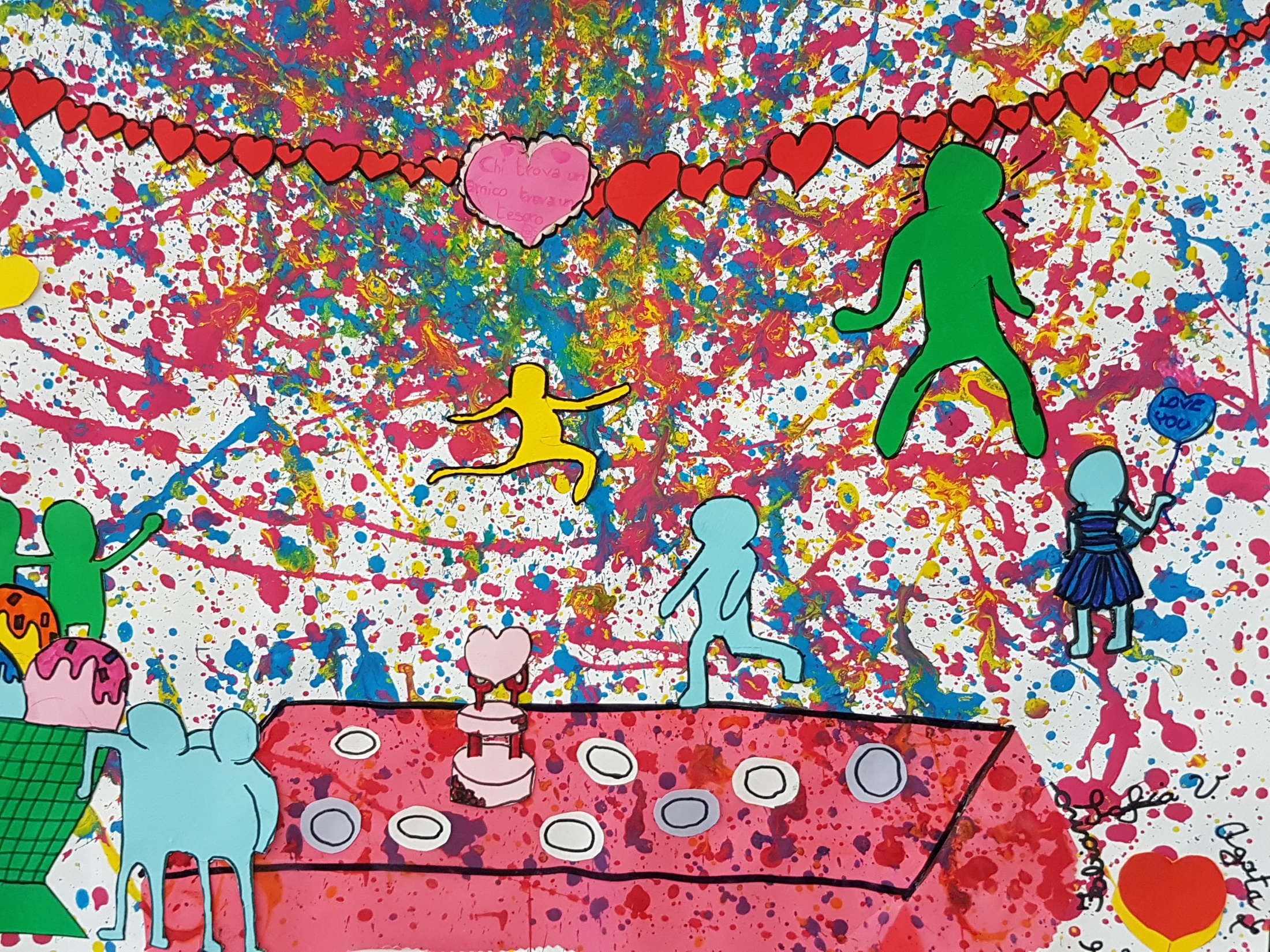 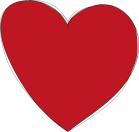 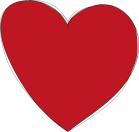 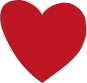 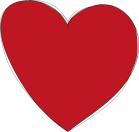 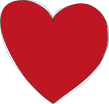 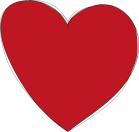 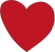 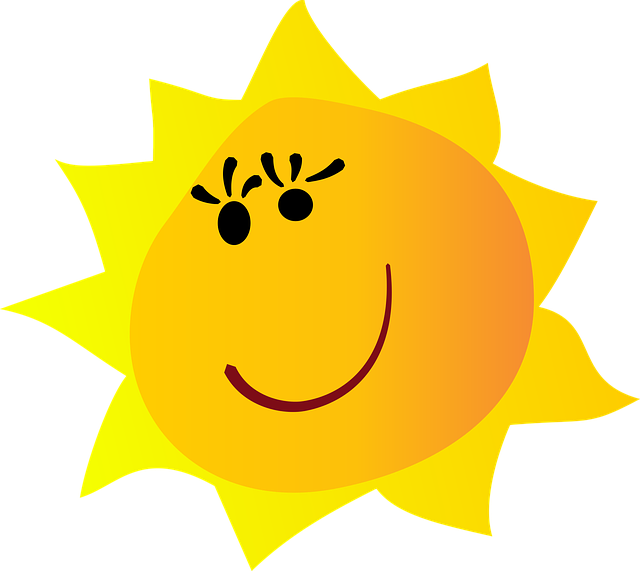 CLASSI 
QUARTE
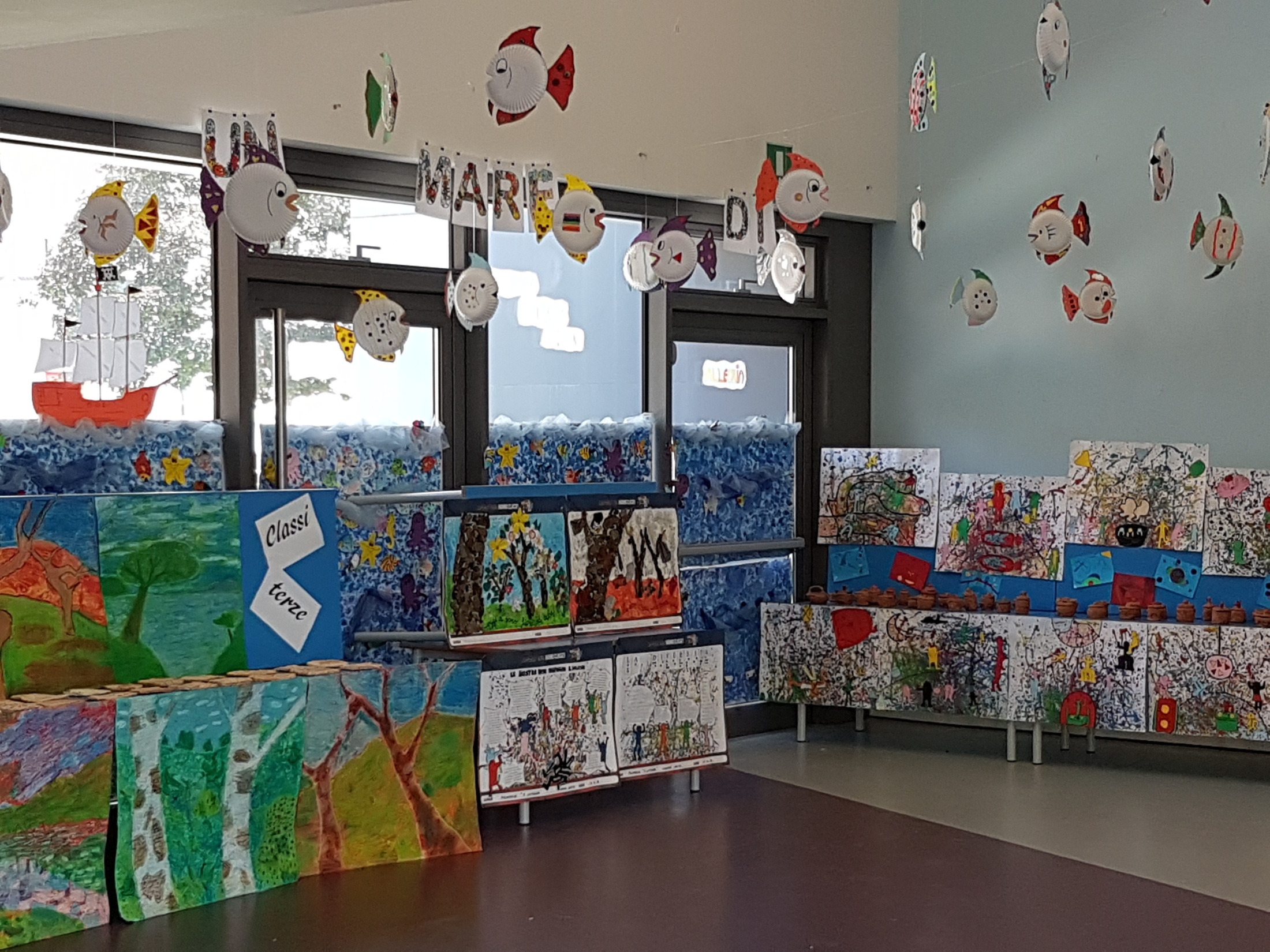 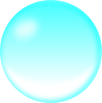 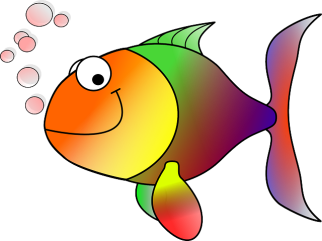 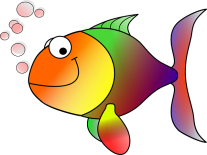 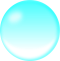 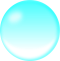 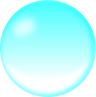 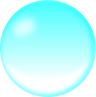 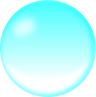 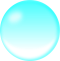 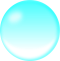 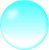 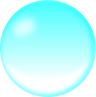 CLASSI
PRIME
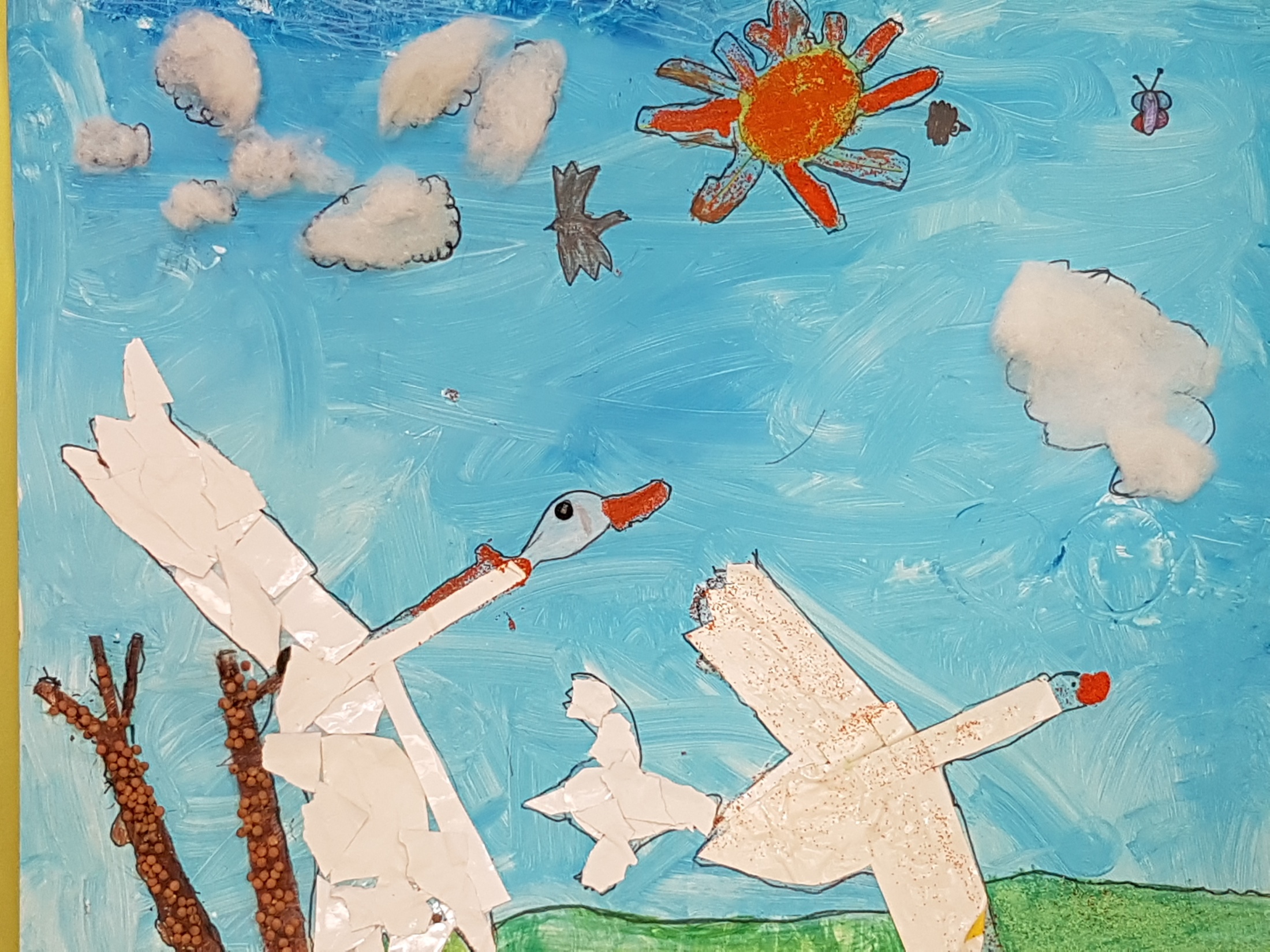 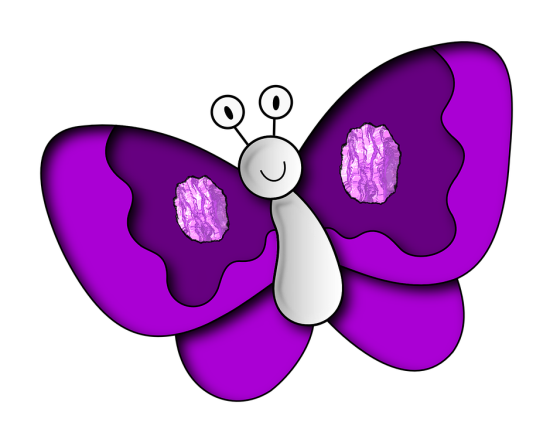 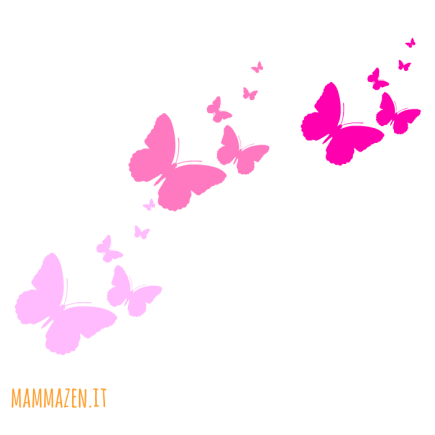 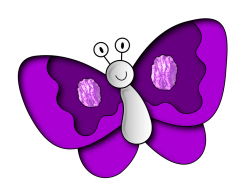 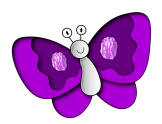 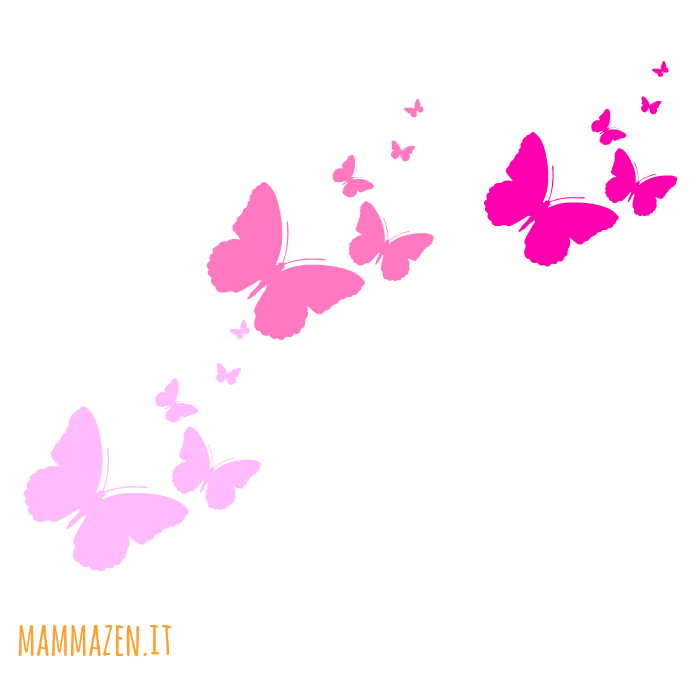 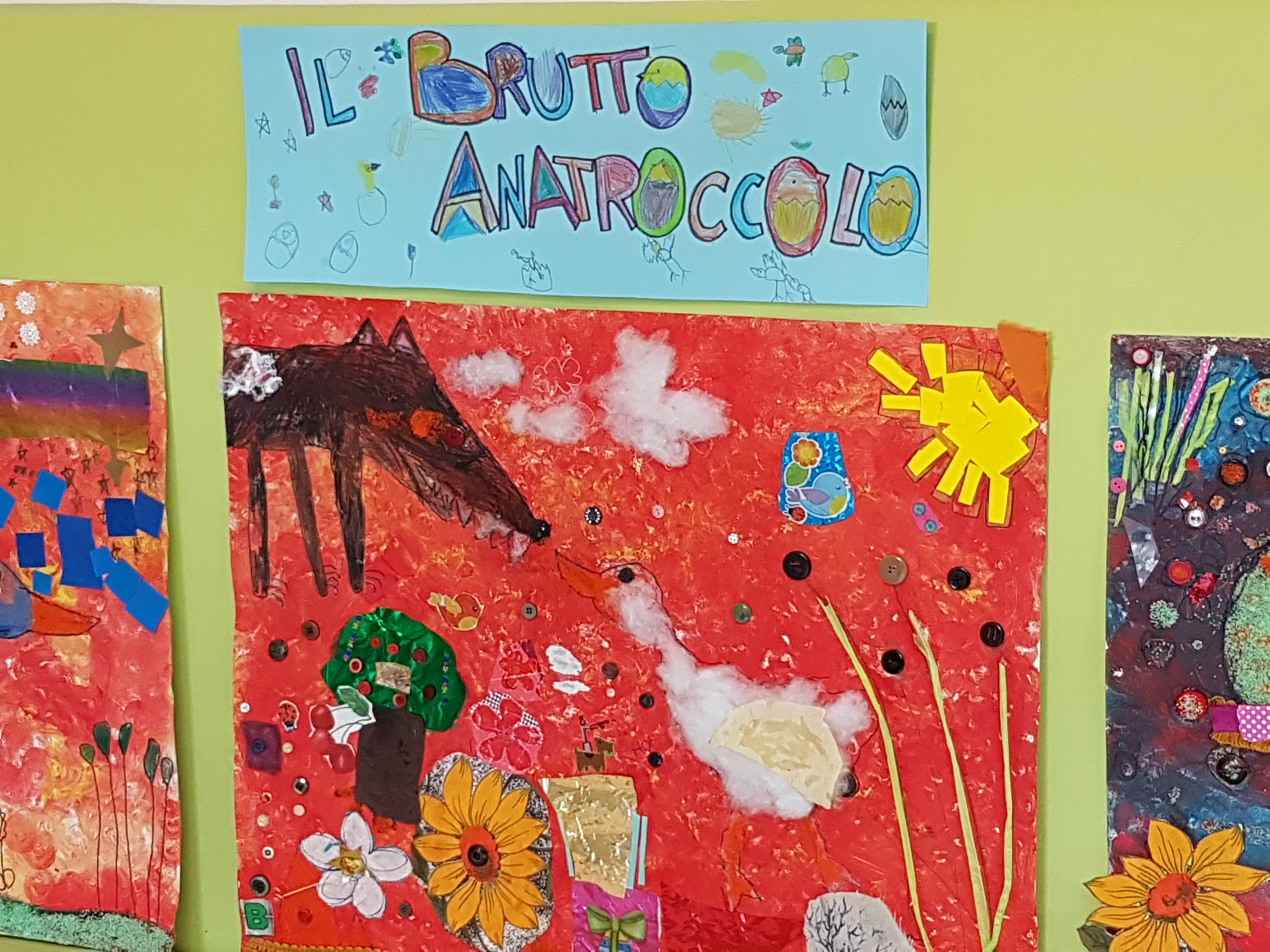 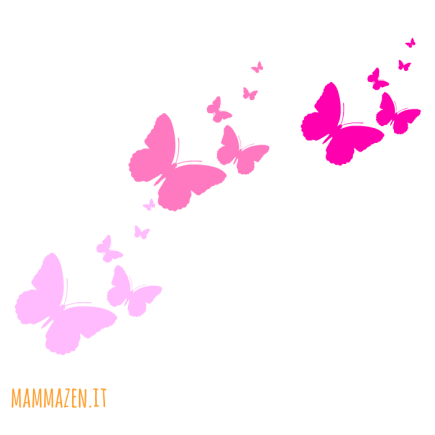 Laboratorio artistico
Con la collaborazione della dott.ssa Vaerini
Associazione Nidaba  Ars